Составные задачи
 на нахождение суммы
Учитель МОУ «СОШ с.Орлов – Гай Ершовского района Саратовской области» Бугрова Н. А.
Цели: 1) повторить знания таблицы сложения с переходом через десяток; отработать умение решать составные задачи на нахождение суммы; закрепить прием сложения и вычитания чисел, оканчивающихся нулем, приемы внетабличного сложения; закрепить умение различать геометрические фигуры;2) развивать математические способности, логическое мышление, внимание и интерес к предмету;3) воспитывать здоровый образ жизни, любовь к зимней природе, создание предпраздничного настроения у детей.
Путешествие в царство Деда Мороза
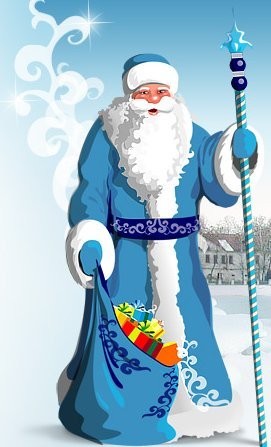 - Я задумала число, вычла из него 6 и получила 30. Какое число я задумала? 
- К какому числу надо прибавить 7, чтобы получить 17? 
- Найдите сумму чисел 20 и 8, 6 и 7.
- Найдите разность 49 и 9.
- Увеличьте 8 на 5, 8 на 10.
- Уменьшите 30 на 10, 18 на 9.
- Саша вырезал 7 снежинок, а Коля на 4 снежинки больше. Сколько снежинок вырезал Коля? 
- Даша сделала 11 елочных игрушек, а Маша на 3 игрушки меньше. Сколько игрушек сделала Маша?
Где здесь «лишние» числа и почему они «лишние»?
На доске
10   20   30   40   55   60
 1      2    31    4     5     6    7
24   11   13   15  17    19   12
На ветвях, украшенных	
Снежной бахромой
Яблоки румяные выросли зимой.
Снегири на яблоню сели, посмотрели!
Прилетело весело их десятка три.
Тут, смотри, еще летят.
Их теперь уж пятьдесят.
Вы подумайте о том,
Сколько птиц прилетело потом?
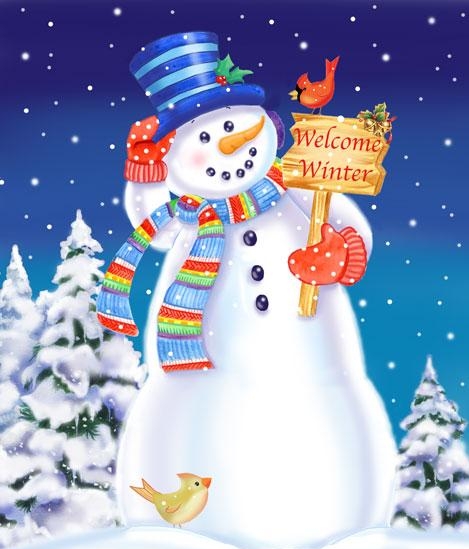 Посмотрите-ка, ребята, это головной убор снеговика. Какой он формы?) 
- Сколько четырехугольников в нем? 
- Сколько прямоугольников? 
- Сколько квадратов? 
- Сколько треугольников?
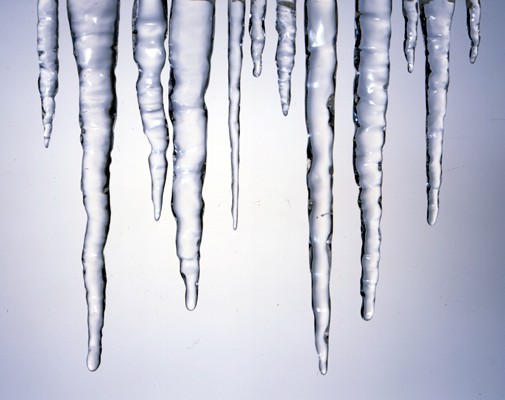 5 м   8 дм      54 см   39 дм
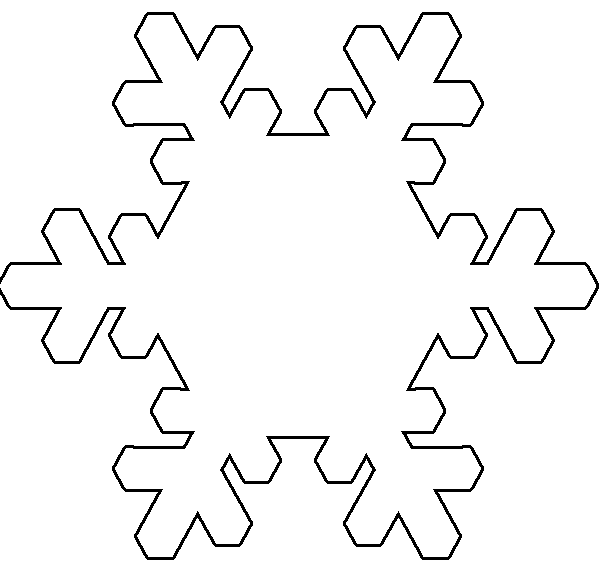 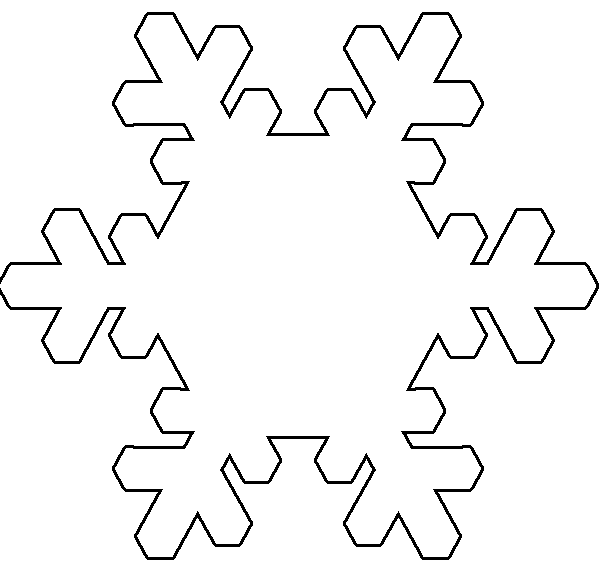 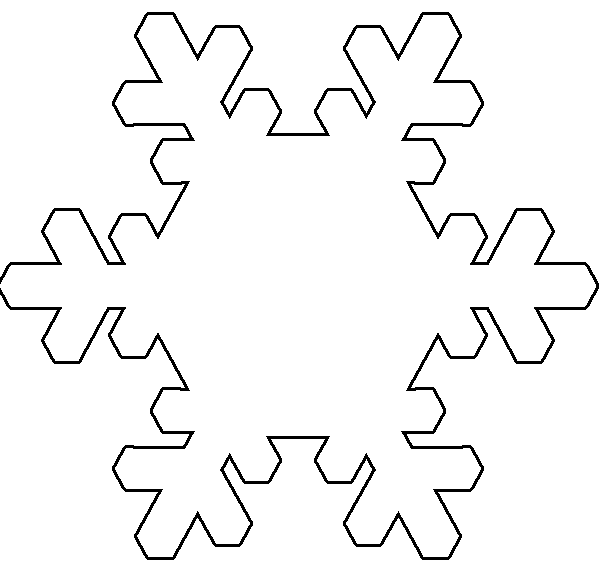 9+5                                           9+6                                             9+7   8+3                                            8+4                                            8+6       
7+4                                            7+5                                             7+6
15-9                                           17-9                                            13-8 
14-7                                           16-8                                            12-6
На елку повесили 7 красных шаров,а синих на 3 больше. Сколько всего шаров повесили на елку?
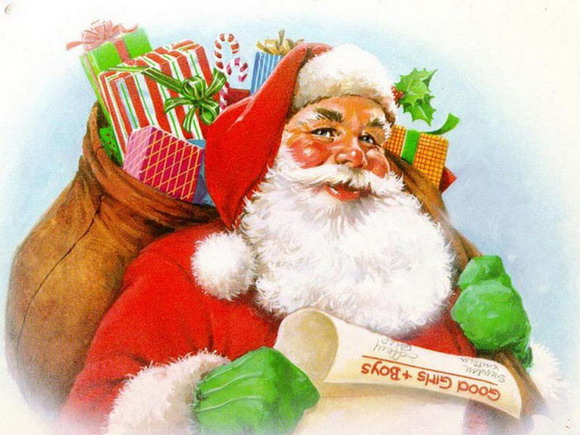 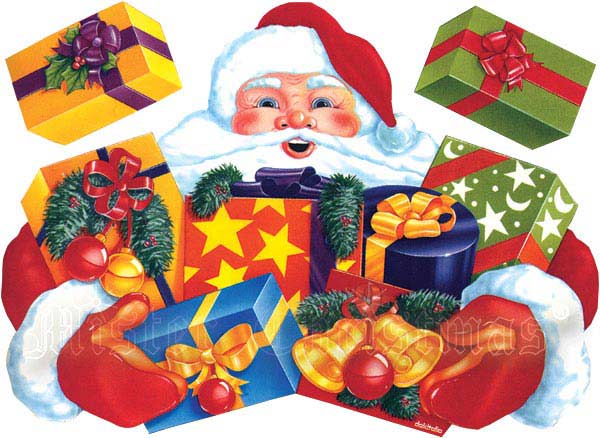 Спасибо за работу, 
мои маленькие 
путешественники